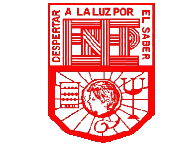 ESCUELA NORMAL DE EDUCACION PREESCOLAR
Maestra: Angelica Maria Rocca Valdes
Materia: Iniciación al trabajo docente
Alumnas: Barrón López Maria Fernanda #3
Paola Dávila Peña #6
González Valdez María Paula #12
Jiménez Ramírez Julia Faela #15
López Ramírez Yesica Guadalupe #16
2 A
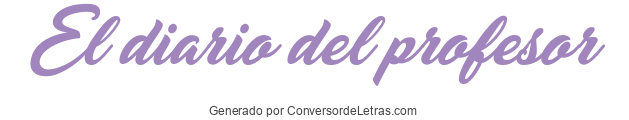 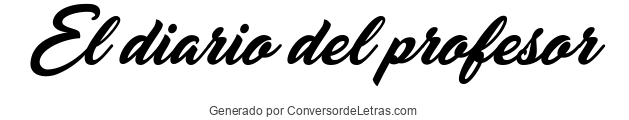 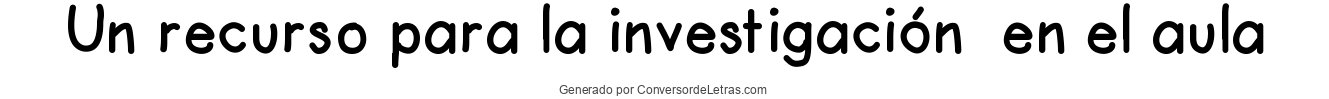 Rafael Porlán José Martín
Capitulo 3
3. El diario como instrumento para cambiar las concepciones
Las concepciones no sólo determinan nuestra manera de ver la realidad, sino que "de hecho" guían y orientan nuestra actuación en el aula. 
 
 Concepciones referidas al alumno: cómo aprenden los alumnos; cómo se facilita dicho aprendizaje; influencia de las capacidades innatas; causas de las conductas no "adaptativas" (niAos difíciles); las posibilidades. De cambio y desarrollo; derechos y deberes de los alumnos; etc. 
 
Concepciones referidas al papel del profesor: su autoridad; la relación con el currículo; la profesionalidad; estilos y métodos de enseñanza; fines y metas pedagógicas; etc. 4. Concepciones referidas a la materia: carácter absoluto o relativo del conocimiento; importancia del conocimiento espontáneo de los alumnos; naturaleza del conocimiento escolar y su relación respecto al conocimiento científico y al cotidiano; técnicas de enseñanza específicas; materiales; recursos; etc.
Concepciones referidas al ambiente: relaciones psicosociales dentro y fuera del aula; democracia escolar; toma de decisiones; relaciones de poder; equipos naturales; líderes; ambiente físico; organización de los materiales; organización del espacio y del tiempo; etc.
 
Se pueden establecer grandes patrones comunes o Modelos Didácticos debido una de sus características: la relativa coherencia interna que suelen guardar entre sí.
Otra característica de las concepciones es su resistencia al cambio. Que si sometemos las concepciones a procesos continuados de contraste con la propia realidad, o con otras concepciones y puntos de vista suelen aparecer contradicciones y evidencias que nos pueden llevar a la modificación, ampliación o sustitución de las mismas por otros puntos de vista que ofrezcan una mayor potencialidad explicativa acerca de los problemas prácticos y dilemas que más nos puedan preocupar.
Nivel de planificación y sistematización si pretendemos iniciar una dinámica sostenida de evolución de nuestras ideas.
 
Pensamos que esta dinámica ha de situarse en la perspectiva de "un proceso de investigación y experimentación de alternativas curriculares diferentes; que requiere de al menos dos condiciones: que se dé en el seno de un equipo de profesionales y que está orientado por un facilitador, asesor o investigador. 
 
El cambio de concepciones ha de dotarse de *una metodología de desarrollo profesional que garantice la coherencia global y la continuidad del proceso.
3.1. El diario trabajado en equipo: contrastando el punto de vista con los compañeros
Las reuniones de los equipos de profesores en los centros se suelen dedicar con frecuencia a temas organizativos, burocráticos y generales, ajenos la mayoría de las veces a los problemas más ligados con las actividades de clase.
Al mismo tiempo, en dichas reuniones, se manifiesta una tendencia a situar las causas que impiden un adecuado tratamiento de los problemas educativos en "obstáculos externos" asociados al contexto: el ambiente general del centro; la actuación de la administración, etc.
Sin embargo, la propuesta de estructurar el contenido de las sesiones en torno a la lectura y discusión de los diarios de clase puede facilitar el descubrimiento de los "obstáculos internos", favoreciendo la implantación progresiva de una estrategia de reflexión conjunta sobre y para la acción.
Solemos tener la sensación de que los problemas que se nos plantean son exclusivos de nuestras clases. Cuando ampliamos el horizonte y los compartimos crítica y rigurosamente en un equipo de trabajo, la comprensión de los acontecimientos pasa generalmente a un nivel superior, y los problemas ya no son "mis problemas": son problemas profesionales compartidos y, por tanto, más objetivables que en su primera formulación.
La enseñanza es una actividad práctica y que no debemos perdernos en la simple especulación teórico-filosófica. El intercambio, la contratación y el análisis de los aspectos facilita la ampliación de los puntos de vista iniciales y favorece, por tanto, la evolución de las concepciones.
Un esquema que puede orientar el trabajo en el equipo de profesores es el siguiente:
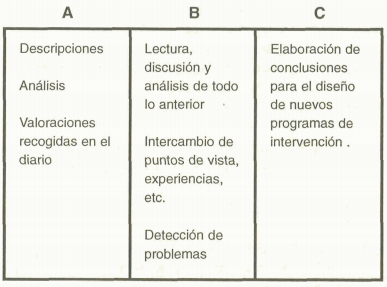 El análisis de los problemas metodológicos guarda una estrecha relación con la selección y organización del contenido y con el problema de la evaluación. 
Por tanto, el diseño del nuevo programa de intervención tendrá en cuenta, por un lado, los problemas concretos y significativos de los miembros del equipo; y, por otro, criterios y procedimientos que den alguna respuesta al problema del qué enseñar; del cómo enseñar; y del qué y cómo evaluar.
Todo ello en torno a un centro de inter&, núcleo conceptual, etc. que actúe a modo de hilo de conductor y que de coherencia a las diversas problemáticas que progresivamente irán surgiendo.
3.2. El diario del profesor y el pensamiento de los alumnos 
Las concepciones que tiene el docente sobre sus alumnos suelen basarse en un tipo de relaciones fuertemente jerarquizadas y que atribuyen a los alumnos un papel de agentes pasivos en su proceso de aprendizaje.
 
La perspectiva de adecuar, adaptar y negociar con los alumnos, tanto su papel en la escuela, como el contenido y la orientación de los procesos de enseñanza-aprendizaje requiere la explicitación y la contrastación con los alumnos de aspectos tales como:
) La visión que tienen de la escuela, del profesor y de la clase en general.
La percepción que tienen de su papel en la clase y de su relación con el resto de los compañeros/as.
Los esquemas de conocimientos que poseen sobre los tópicos curriculares que se están trabajando en clase.
Los obstáculos cognitivos, afectivos y metodológicos que presentan en sus procesos de aprendizaje y desarrollo.
Los intereses, necesidades y problémicas que manifiestan.
Las conductas más significativas que presentan.
El diagnóstico de estos puede realizarse, además de con la observación directa de sus opiniones más espontáneas, con determinadas actividades diseñadas específicamente para ello: cuestionario, entrevistas cortas, etc. 
Es importante en este tipo de actividades observar atentamente, y registrar en el diario, aquellas conductas, comentarios, preguntas, etc., incluso suscitadas por nosotros mismos, que puedan desvelar intereses, curiosidades y nuevas expectativas.
Trabajar con las ideas de los alumnos facilita la adaptación de nuevos enfoques de objetivos y contenidos, adecuando y complejizando los criterios de selección y organización. La elaboración de mapas, tramas, o esquemas conceptuales de referencia que permitan establecer distintas posibilidades de relación y conexión entre los conocimientos.
Esta forma de organizar los contenidos de la enseñanza, y los esquemas de conocimiento de los alumnos, favorece, por una parte, una selección flexible de problemas y actividades para investigar en clase (el cómo enseñar) y, por otra, el seguimiento (la evaluación) del aprendizaje de los alumnos.
3.3. El diario del profesor: contrastado con un tercero.

El asesor/facilitador debe asumir un papel en cierto sentido similar al que desempeña el profesor respecto a los alumnos, ayudando a explicitar y diagnosticar los problemas prácticos y las creencias de los profesor, y apoyando metodológicamente un proceso sistemático de reflexión sobre la acción orientado a la investigación de dichos problemas.

Este paralelismo presenta algunas limitaciones.

Llevar un diario de clase garantiza la recogida de información.

Con posterioridad se puede analizar a la vez y contrastar con informaciones procedentes de otras fuentes como podría ser observaciones de algún compañero, entrevistas a los mismos alumnos, etc. que brinden una perspectiva diferente de los mismos acontecimientos.
Este proceso de contrastación se puede estructurar metodológicamente en torno a tres grandes momentos:

La descripción y el análisis de la dinámica general de la clase para determinar su situación de partida;

El diseño de nuevas acciones que aborden e intenten superar los problemas detectados, comparando la planificación con la propia actuación, con la de otros compañeros, con las ideas de los alumnos, con otros modelos y experiencias y con aportaciones de las Ciencias de la Educación recogidas en la bibliografía. 

El desarrollo y la experimentación de los nuevos diseños, así como su seguimiento investigativo.